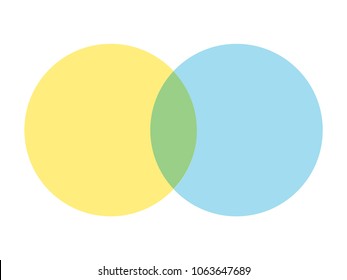 SETS & 
SET OPERATIONS
TEACHER: PHÙNG THỊ HƯƠNG
GROUP: MATH
WORK IN GROUP: The weather in the week is shown in the following table:
a/ Determine set S containing the sunny day in the morning and set T containing the sunny day in the afternoon. (Group 1 – 2 – 3 – 4)
b/ Determine set B containing the sunny all day and fill in the elements in the Venn Diagram. (Group 1)
c/ Determine set C containing the sunny day in the morning or afternoon and fill in the elements in the Venn Diagram. (Group 2 )
d/ Determine set D containing the day with only morning sunshine and fill in the elements in the Venn Diagram. (Group 3 & 4)
The weather in the week is shown in the following table:
a/ Determine set S containing the sunny day in the morning and set T containing the sunny day in the afternoon.
S = {Monday, Tuesday, Friday, Sunday}
T = {Monday, Wednesday, Sunday}
b/ Determine set B containing the sunny all day and fill in the elements in the Venn Diagram.
B = {Monday, Sunday}
The weather in the week is shown in the following table:
a/ Determine set S containing the sunny day in the morning and set T containing the sunny day in the afternoon.
S = {Monday, Tuesday, Friday, Sunday}
T = {Monday, Wednesday, Sunday}
c/ Determine set C containing the sunny day in the morning or afternoon and fill in the elements in the Venn Diagram.
C = {Monday, Tuesday, Wednesday, Friday, Sunday}
The weather in the week is shown in the following table:
a/ Determine set S containing the sunny day in the morning and set T containing the sunny day in the afternoon.
S = {Monday, Tuesday, Friday, Sunday}
T = {Monday, Wednesday, Sunday}
d/ Determine set D containing the day with only morning sunshine and fill in the elements in the Venn Diagram.
D = {Tuesday, Friday}
Comment about the elements of sets B, C and D compared to the two sets S and T?
S = {Monday, Tuesday, Friday, Sunday}
T = {Monday, Wednesday, Sunday}
B = {Monday, Sunday}
C = {Monday, Tuesday, Wednesday, Friday, Sunday}
D = {Tuesday, Friday}
a. The intersection of two sets
S  T = {x| x  S and x  T}
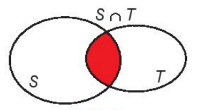 b. The union of two sets
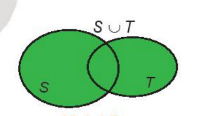 c. The difference of two sets
The set containing elements in set S but not in set T is called the set difference of S and T,  denoted by S\T.
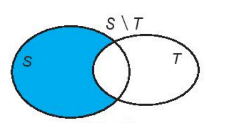 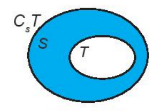 * NOTE
Excercise 1: Work in pair and answering multiple choice questions
Question 1: Give two sets                             . Determine the set
A. {1}
D. {1; 5}
B. {1; 3}
C. {1; 3; 5}
D. {1; 5}
Question 2: Give two sets                                    . Determine the set
A. {a, b, c, d}
B. {a, b}
C. {c}
D. {a, b, c}
D. {a, b, c}
Question 3: Give two sets                                         . Determine the set
C. {6; 9}
A. {1;2; 3; 5}
B. {1; 3; 6; 9}
C. {6; 9}
D. {1}
Question 4: Give two sets                                       . Determine the set
D.
A. {1; 2}
B. {1; 2; 3; 4}
C. {3; 4}
C. {3; 4}
Question 5: Let H be the set of students in class 10A1, T be the set of male students, G be the set of female students in class 10A1. Which of the following propositions is false ?
Excercise 2: Work individually and answer the questions
Question 1: Give two sets:
Are the following propositions true or fale?
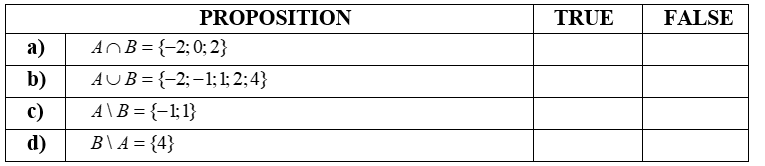 X
X
X
X
Question 2: Give three sets:
Are the following propositions true or fale?
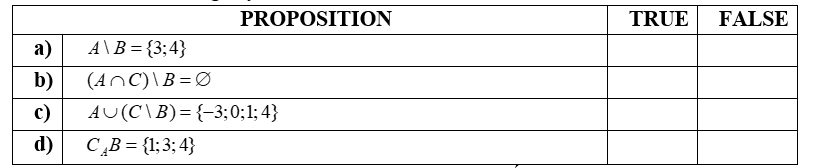 X
X
X
X
Application exercises
Grade 10A1 has 24 students participating in football and badminton competitions. There are 16 students competing in football and 11 students competing in badminton. Suppose football and badminton matches are not held at the same time.  
	How many students in class 10A1 participate in both football and badminton?
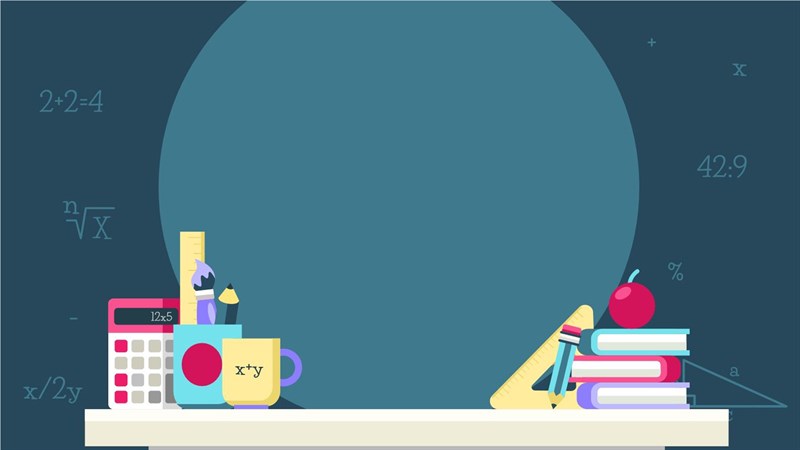 THANKS FOR YOUR ATTENTION